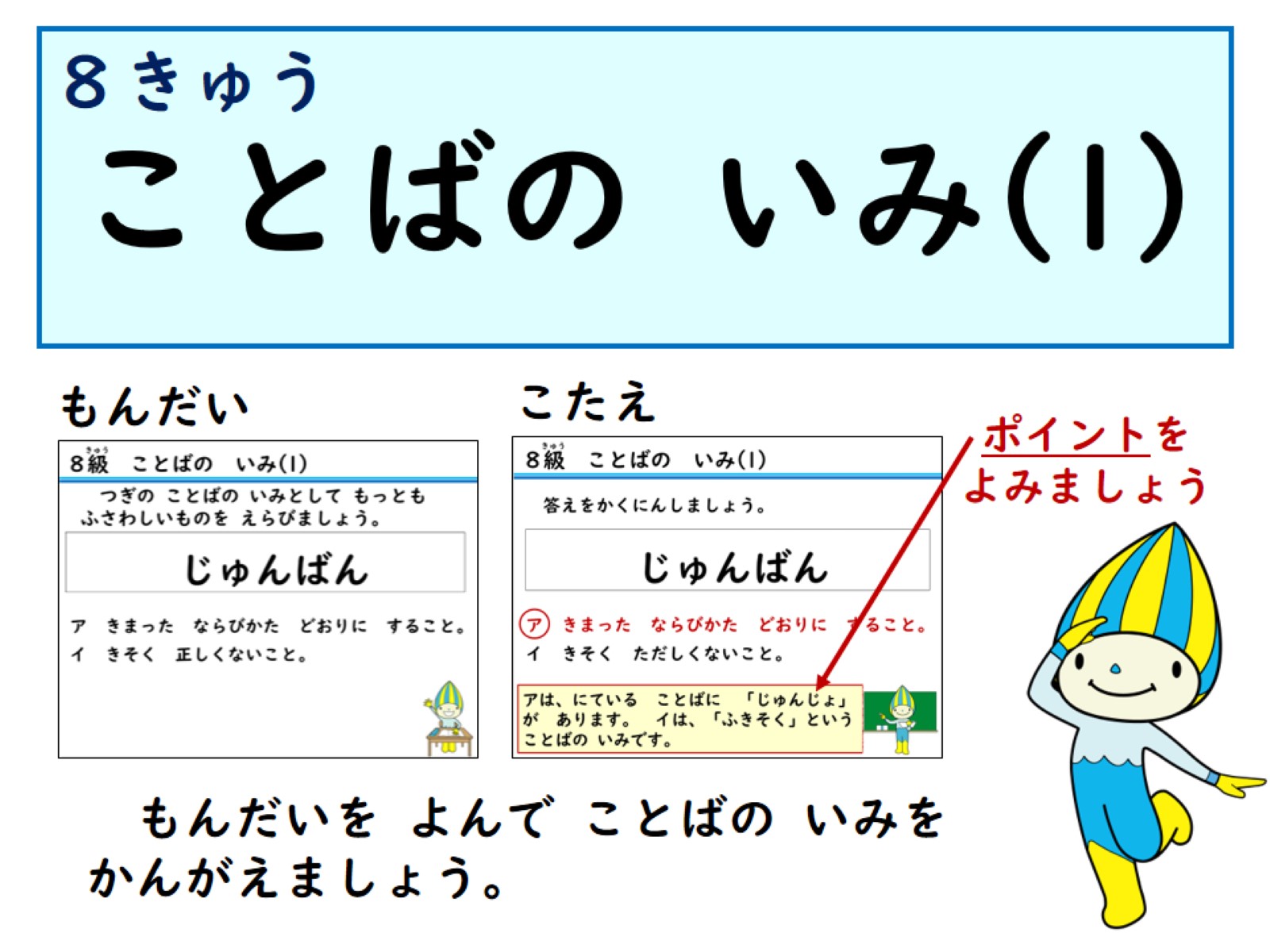 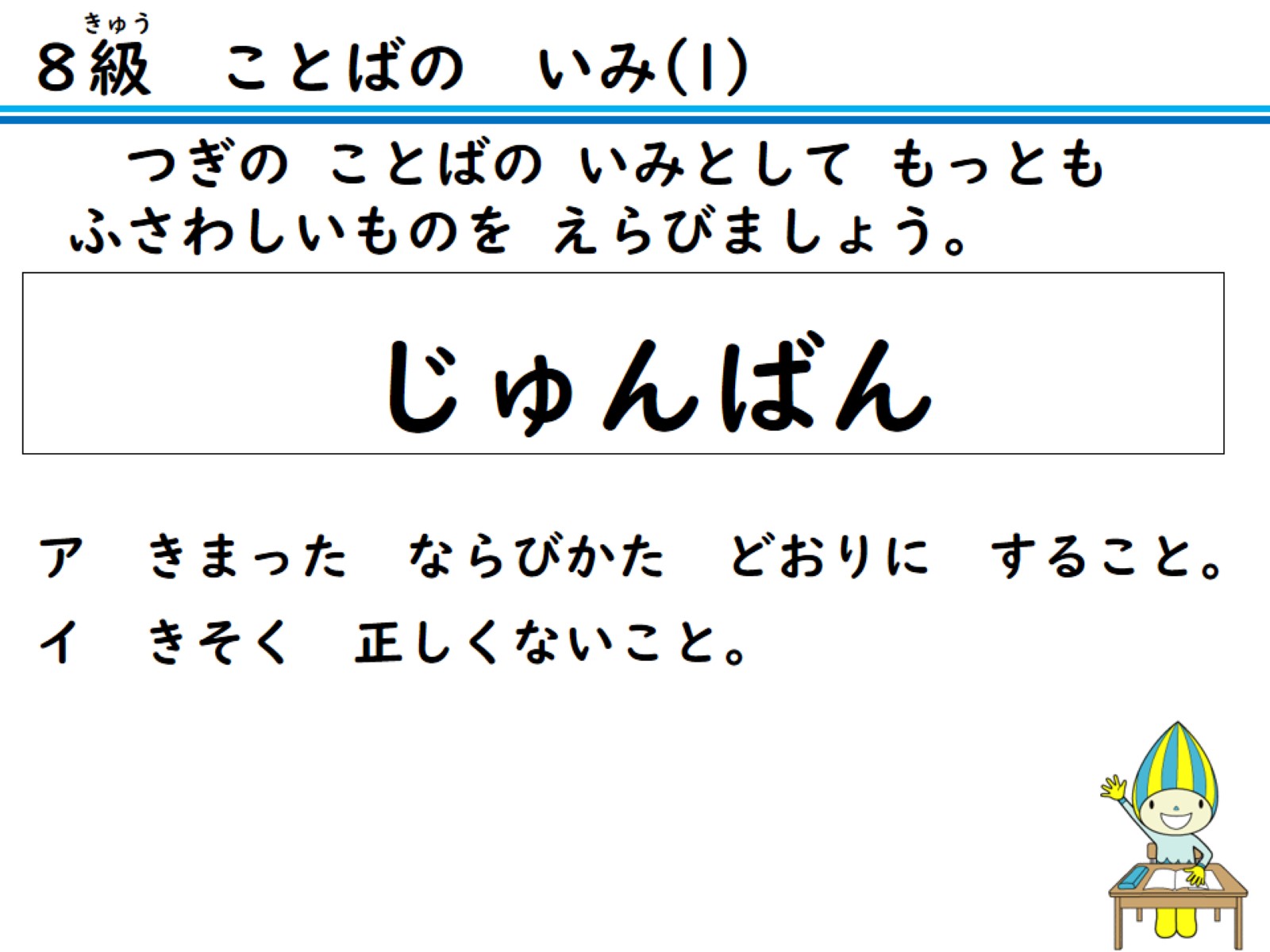 つぎの ことばの いみとして もっとも ふさわしいものを えらびましょう。
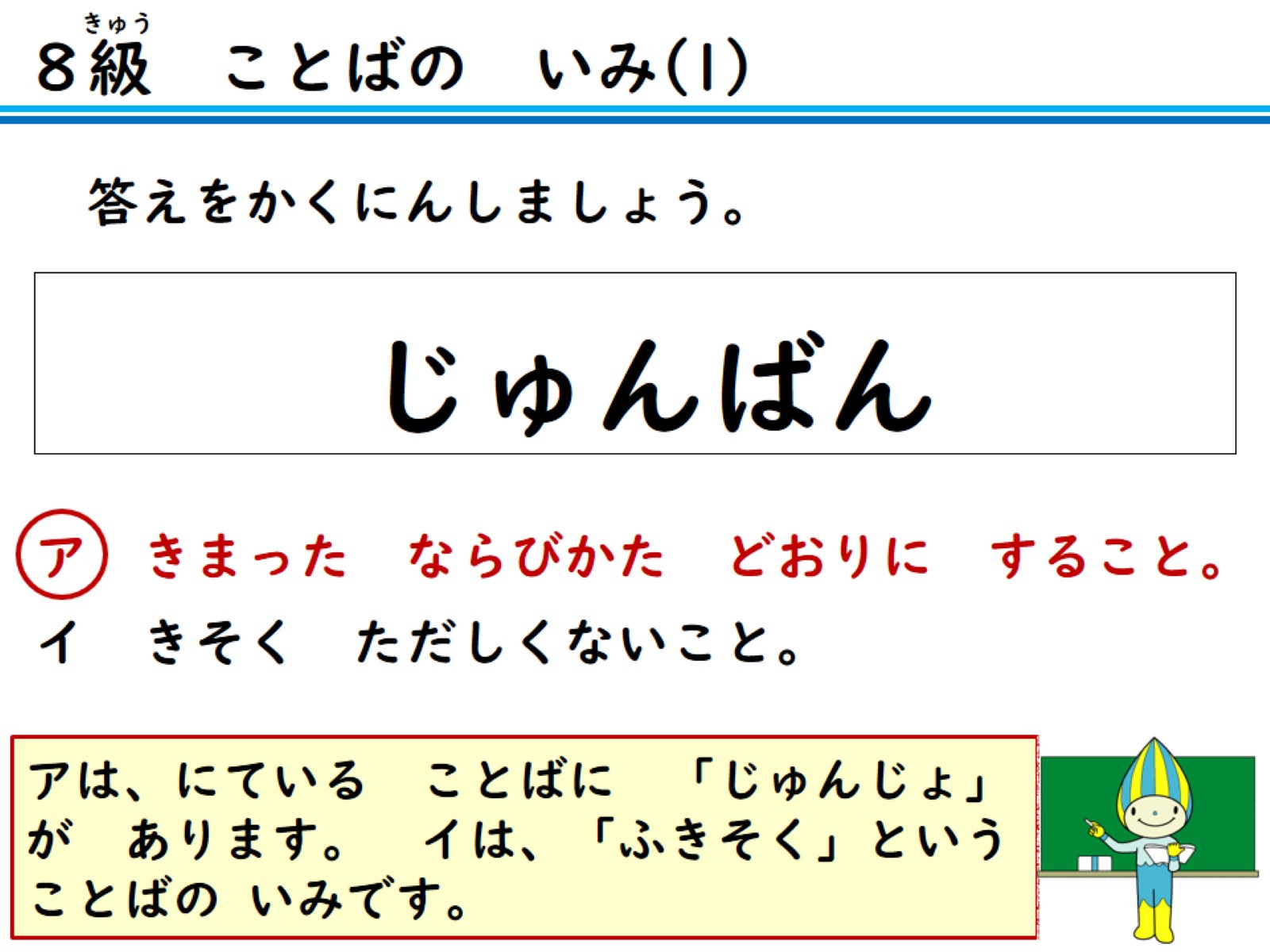 答えをかくにんしましょう。
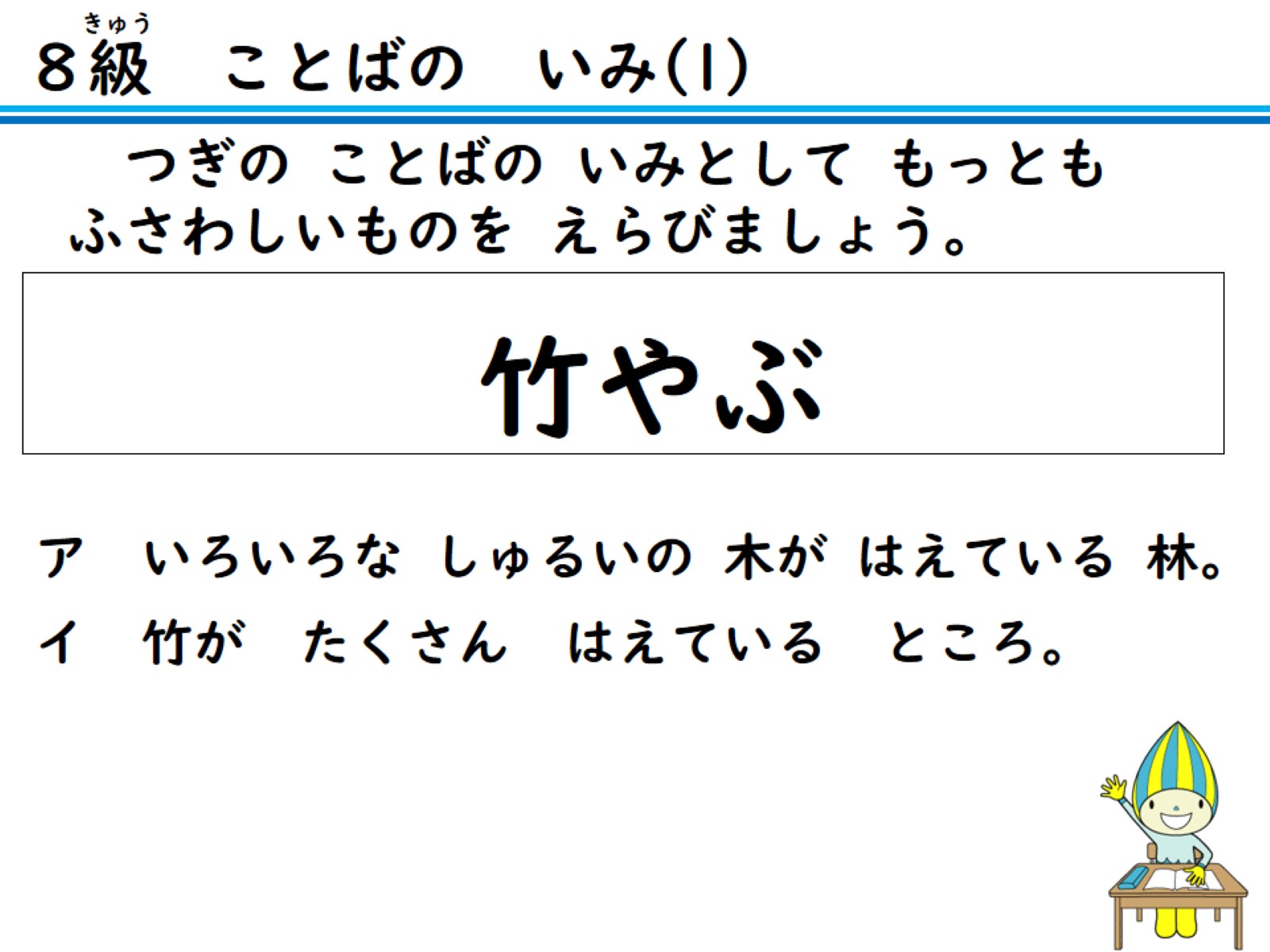 つぎの ことばの いみとして もっとも ふさわしいものを えらびましょう。
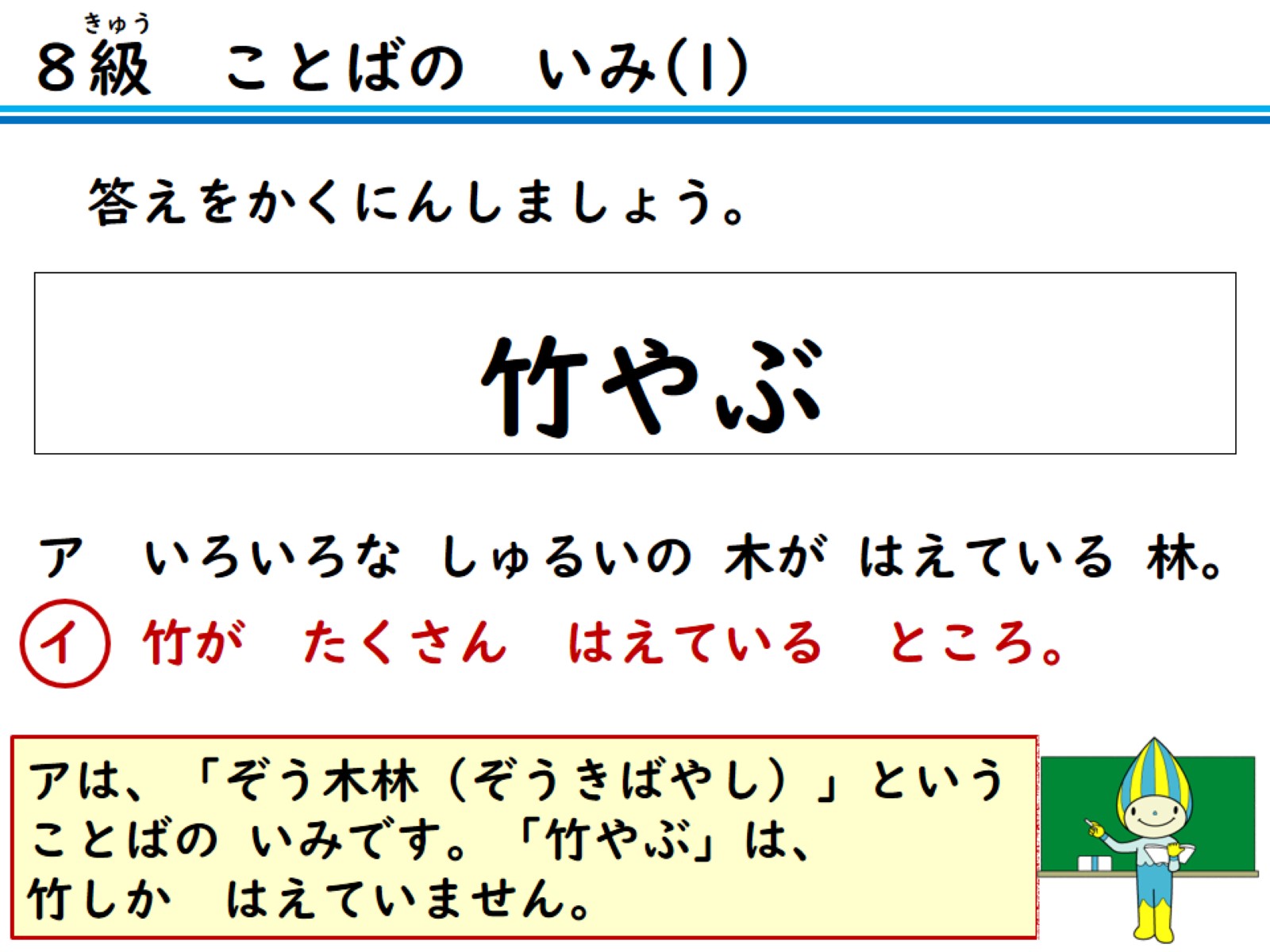 答えをかくにんしましょう。
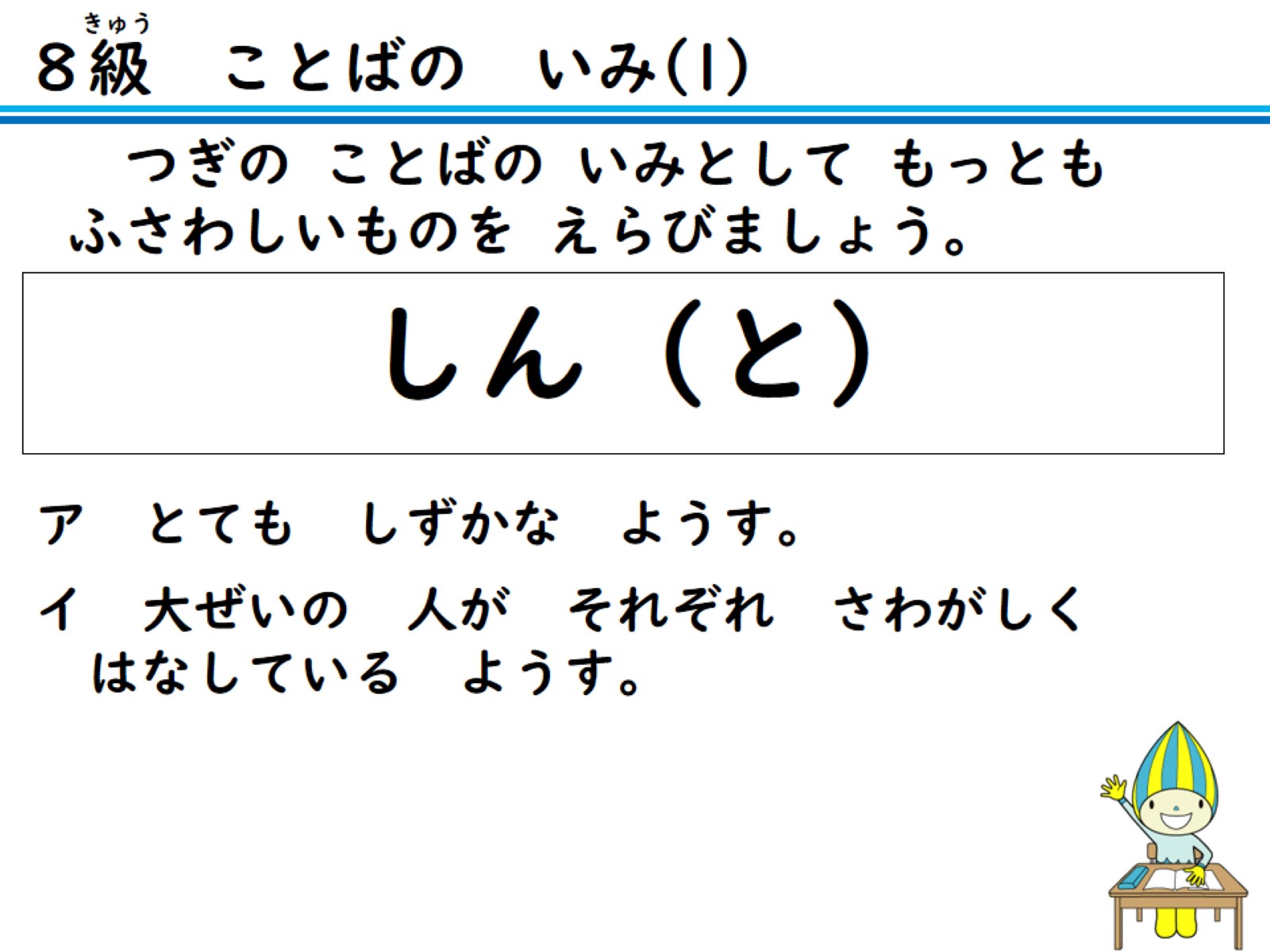 つぎの ことばの いみとして もっとも ふさわしいものを えらびましょう。
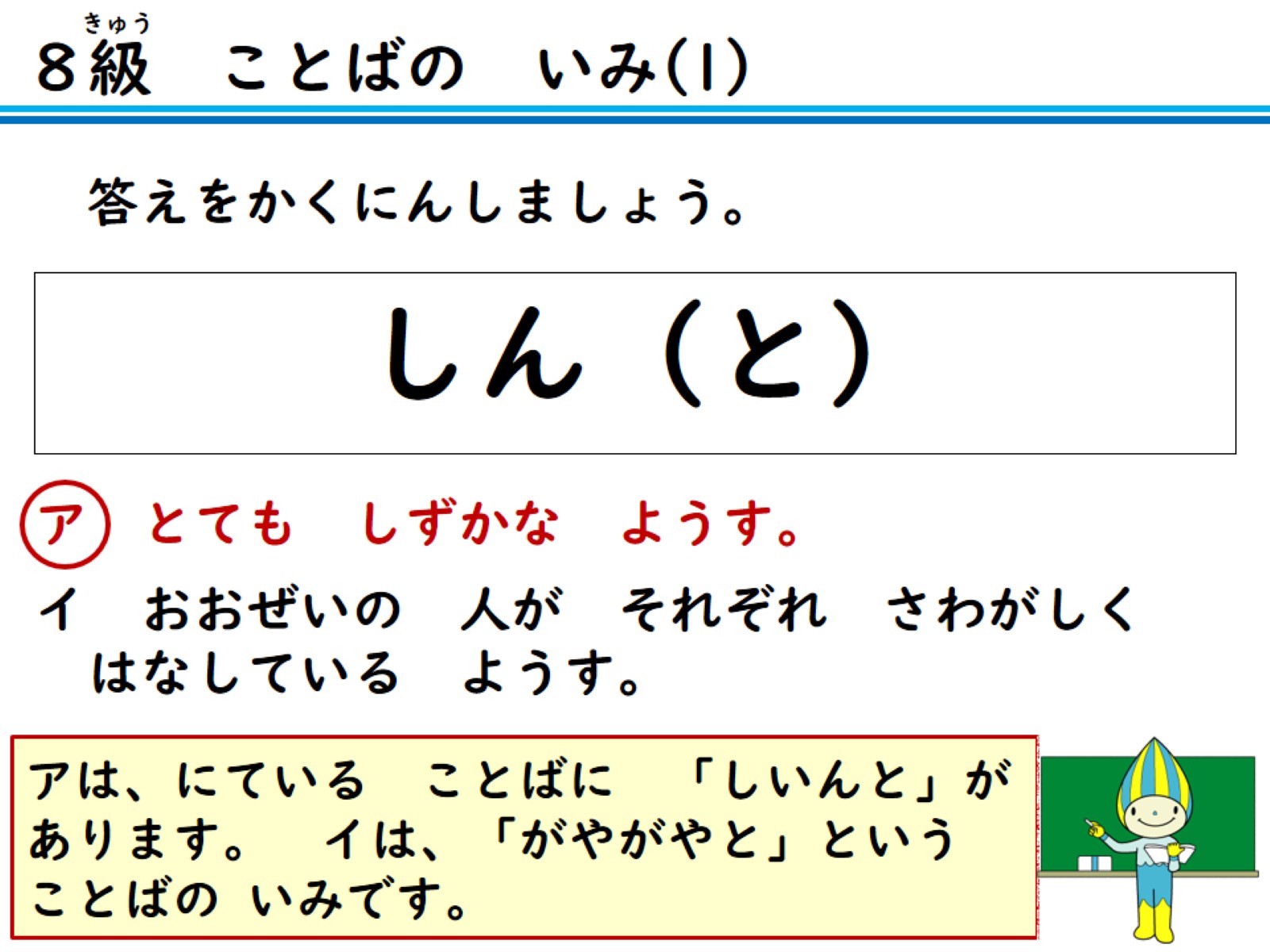 答えをかくにんしましょう。
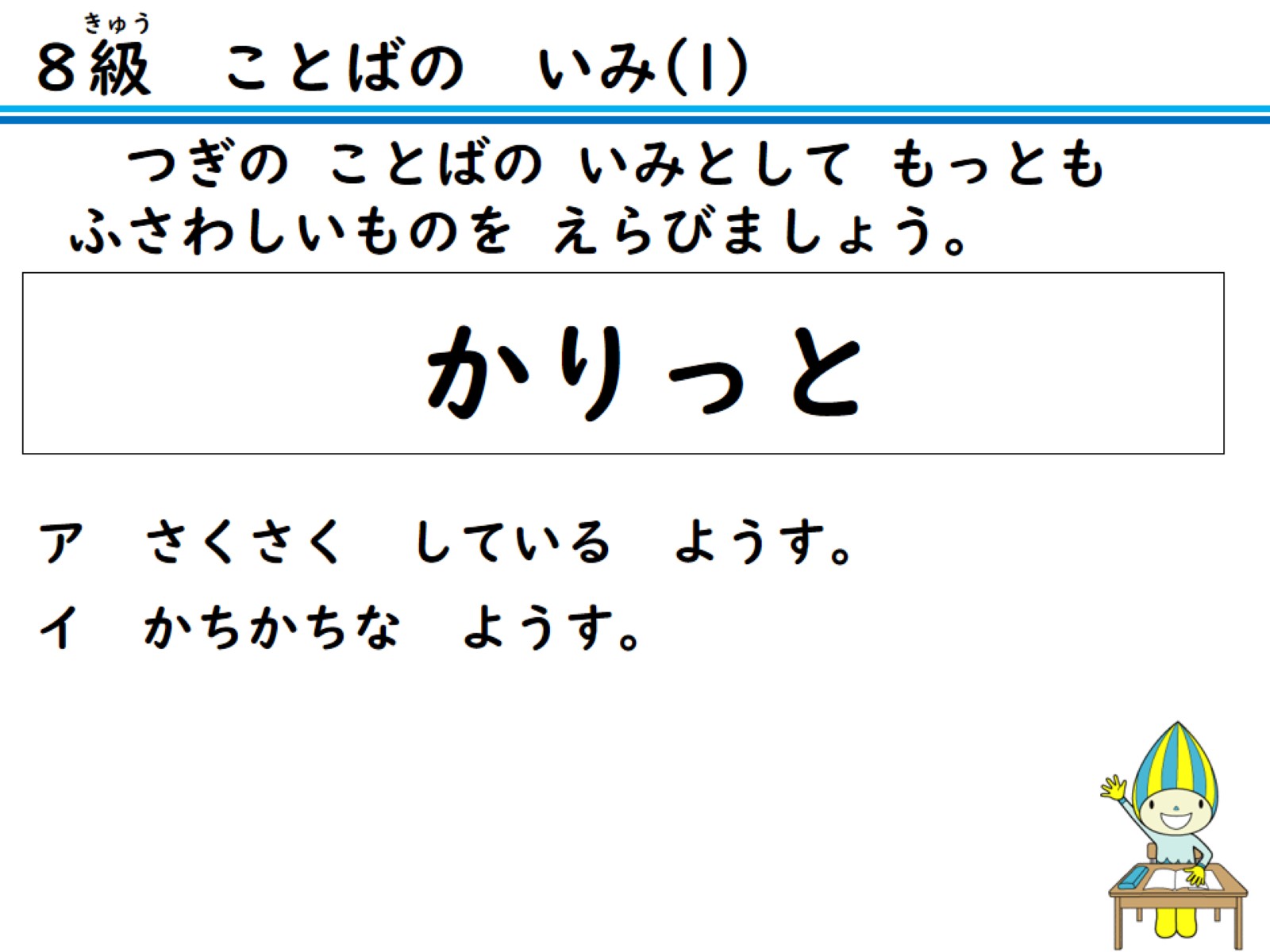 つぎの ことばの いみとして もっとも ふさわしいものを えらびましょう。
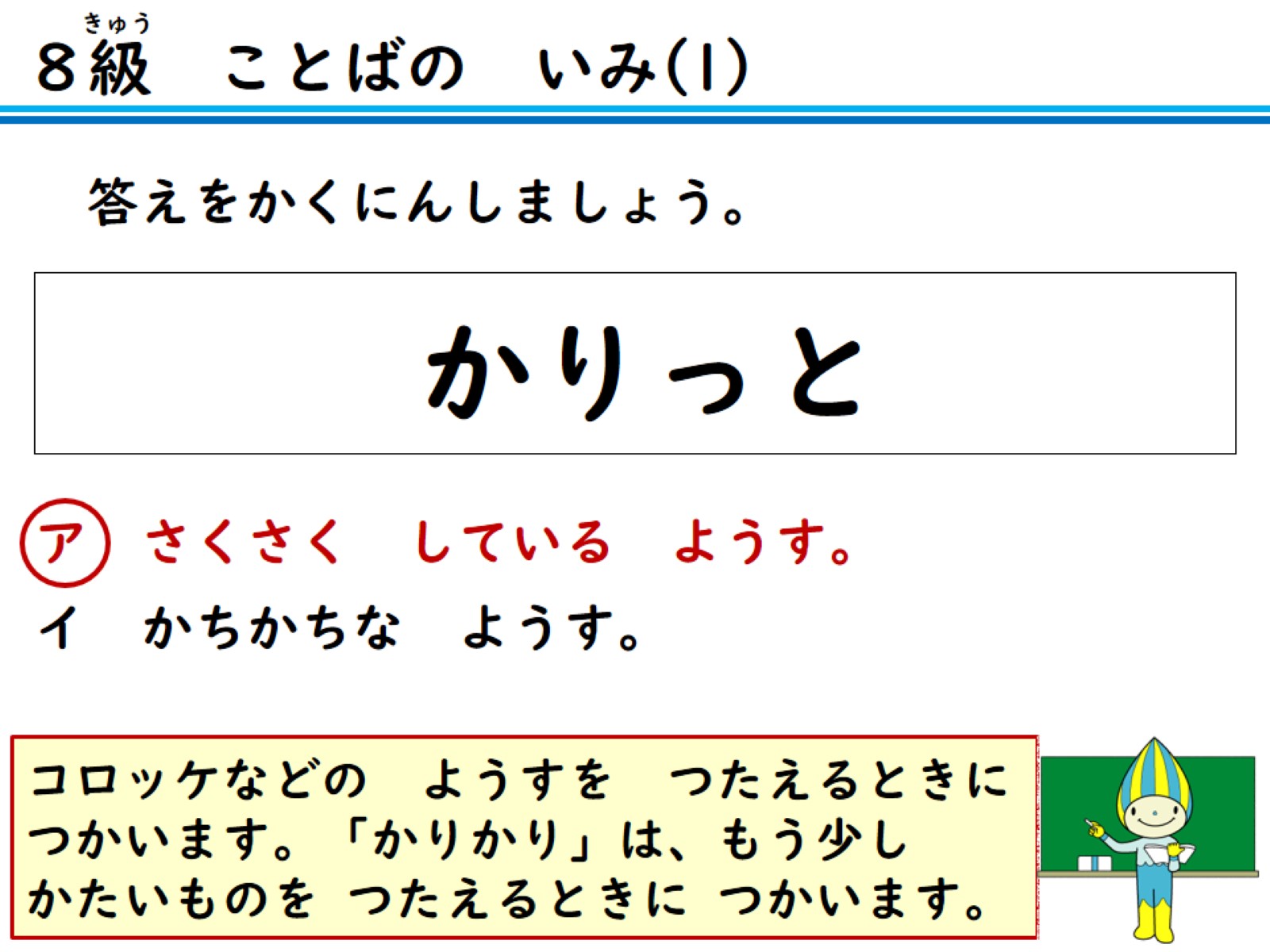 答えをかくにんしましょう。
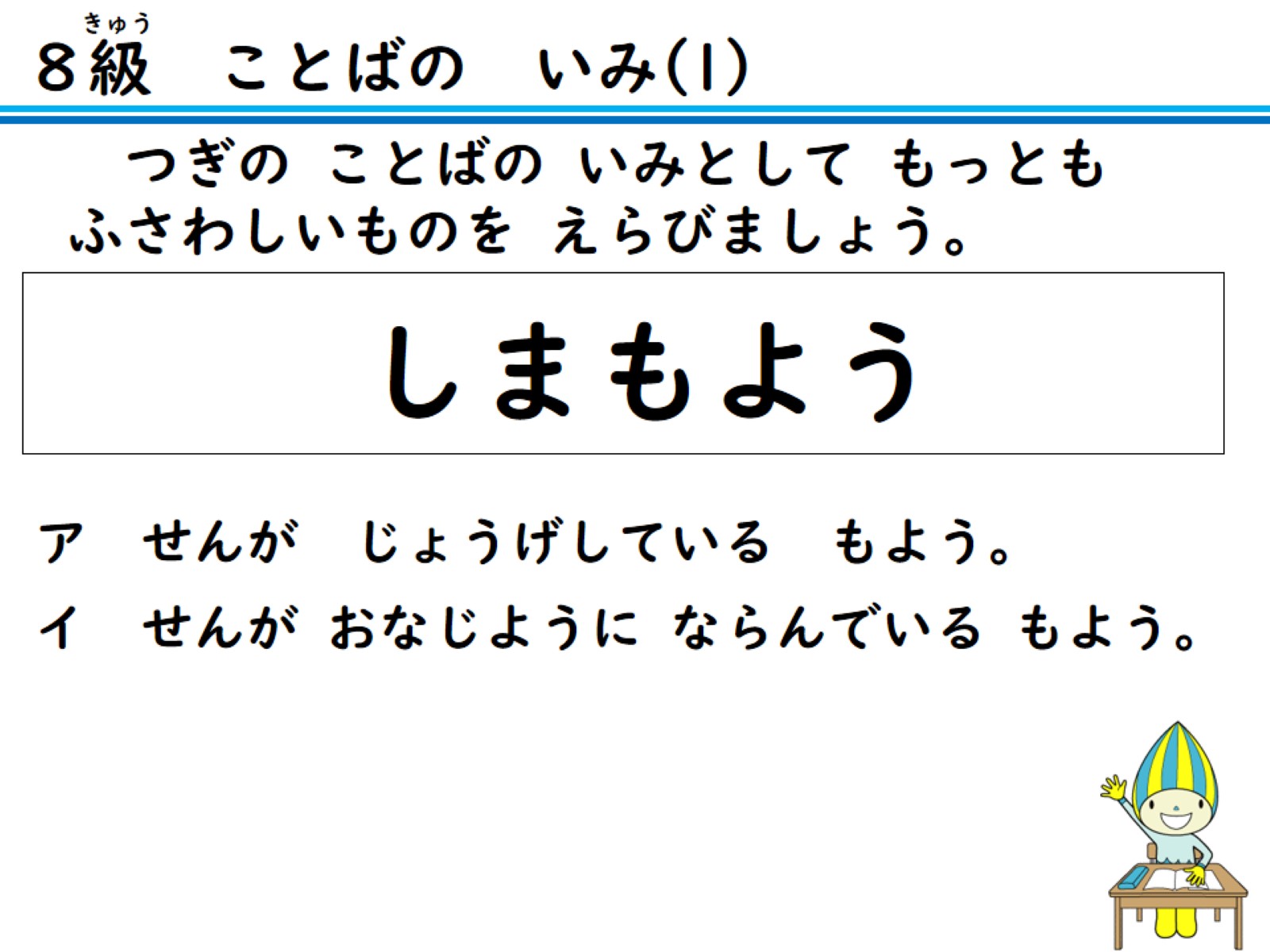 つぎの ことばの いみとして もっとも ふさわしいものを えらびましょう。
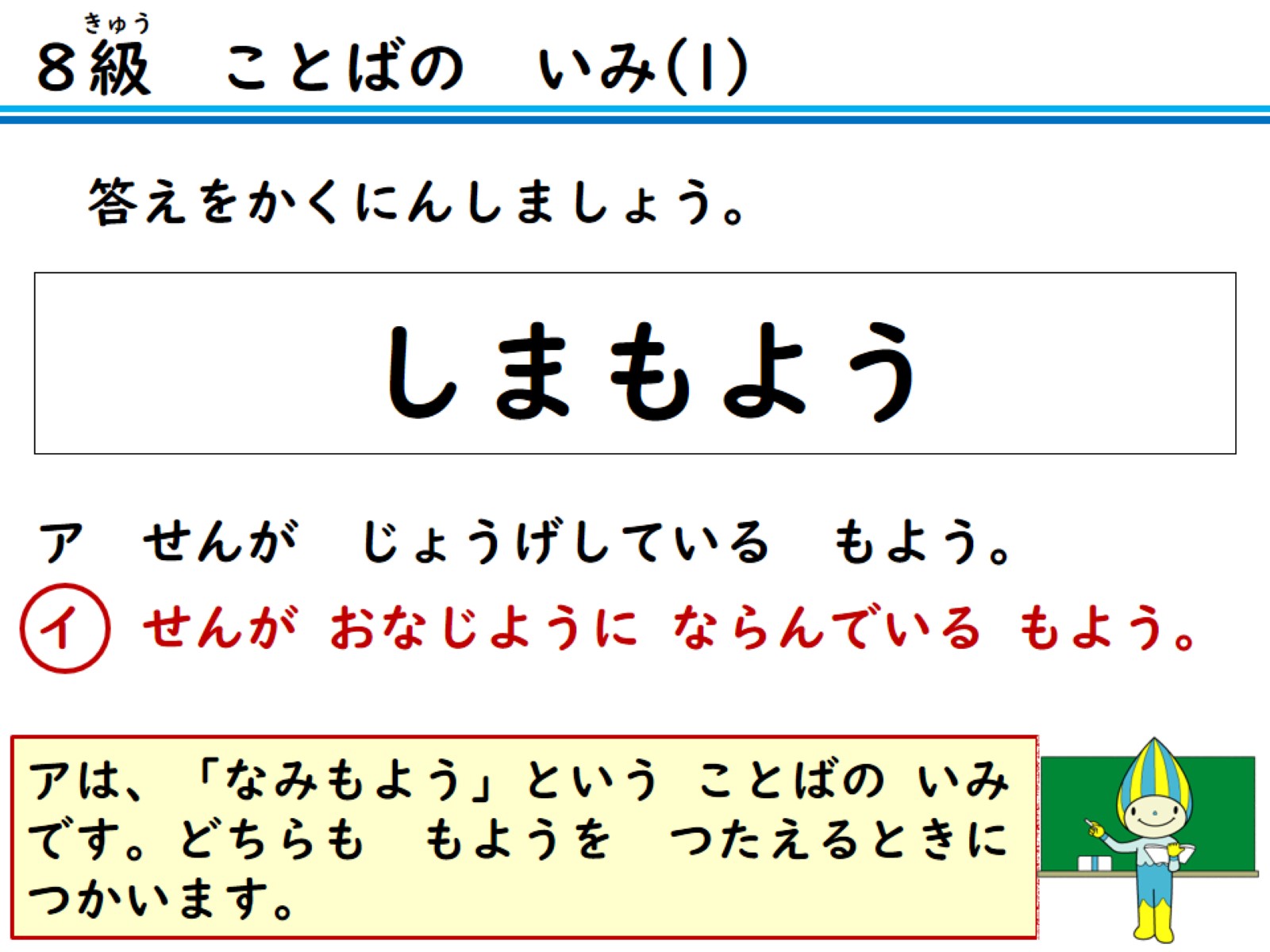 答えをかくにんしましょう。
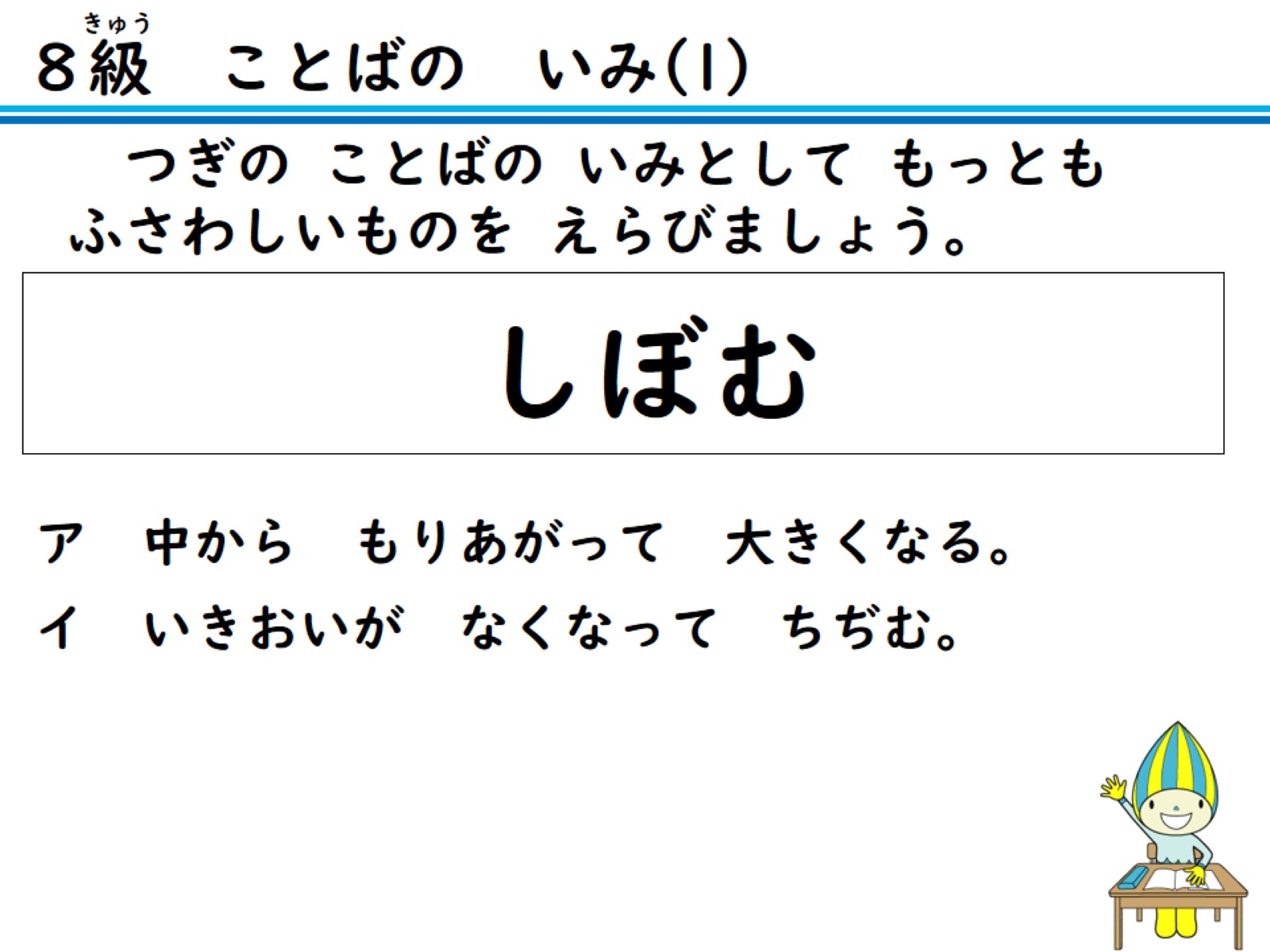 つぎの ことばの いみとして もっとも ふさわしいものを えらびましょう。
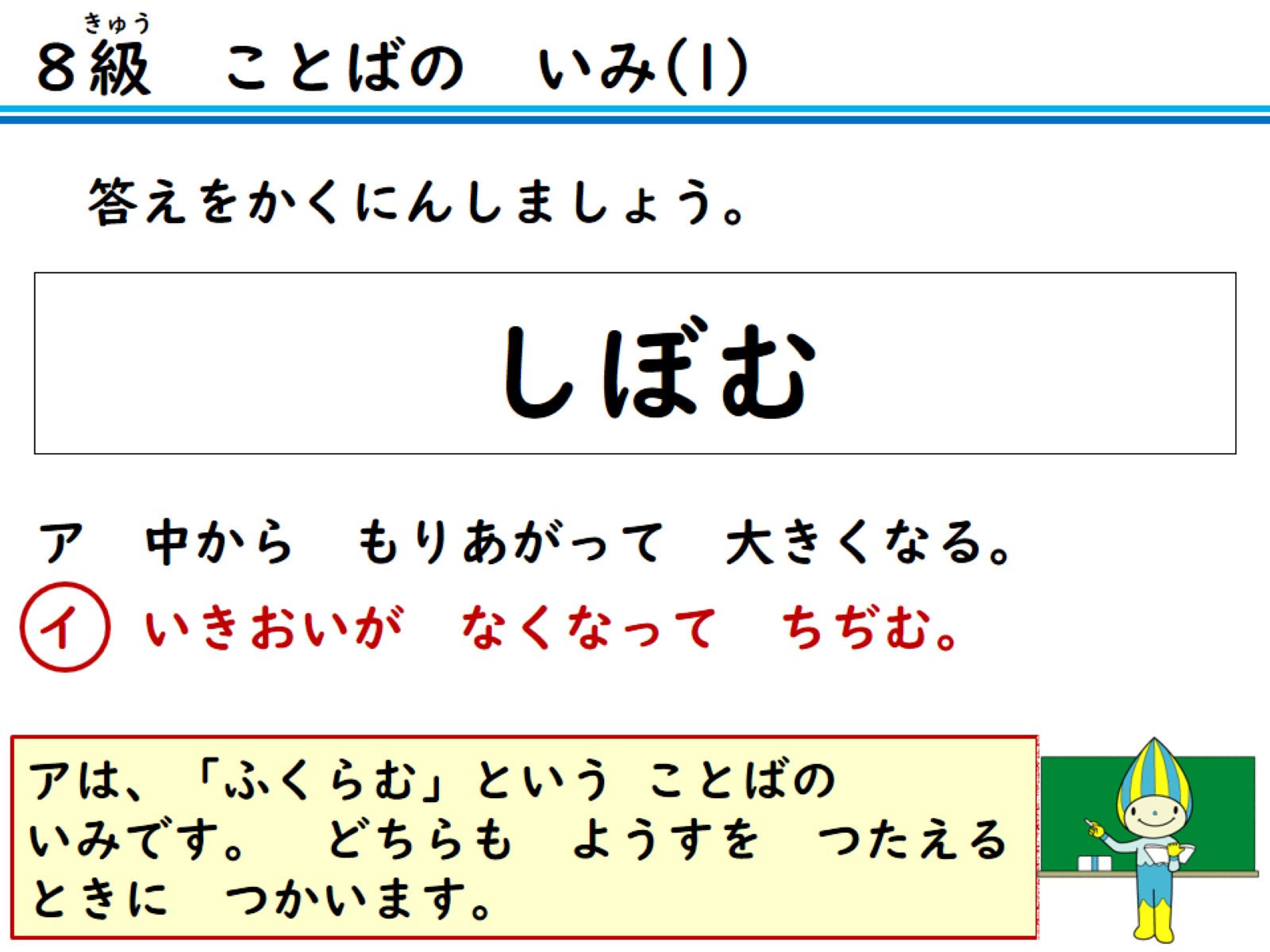 答えをかくにんしましょう。
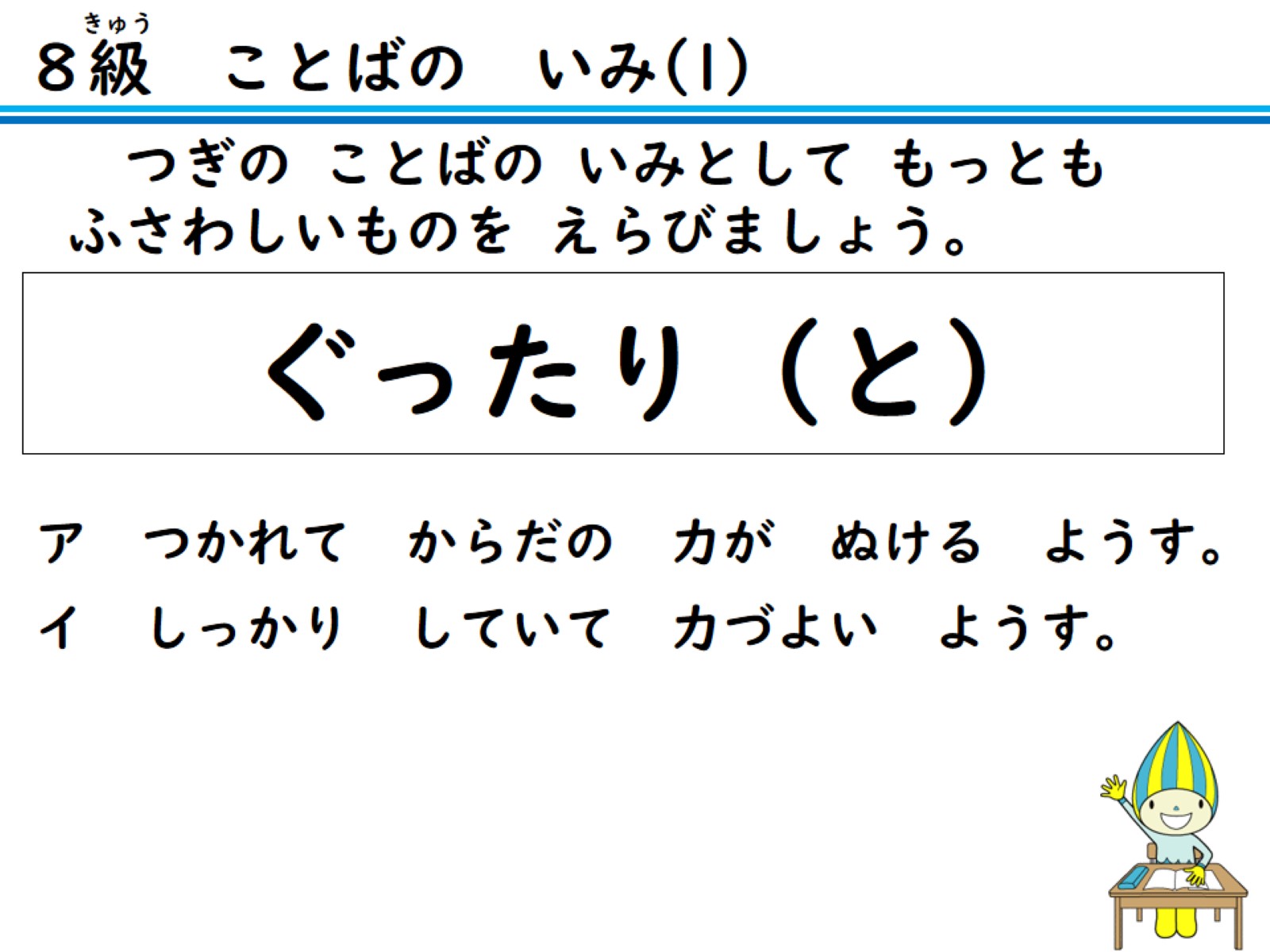 つぎの ことばの いみとして もっとも ふさわしいものを えらびましょう。
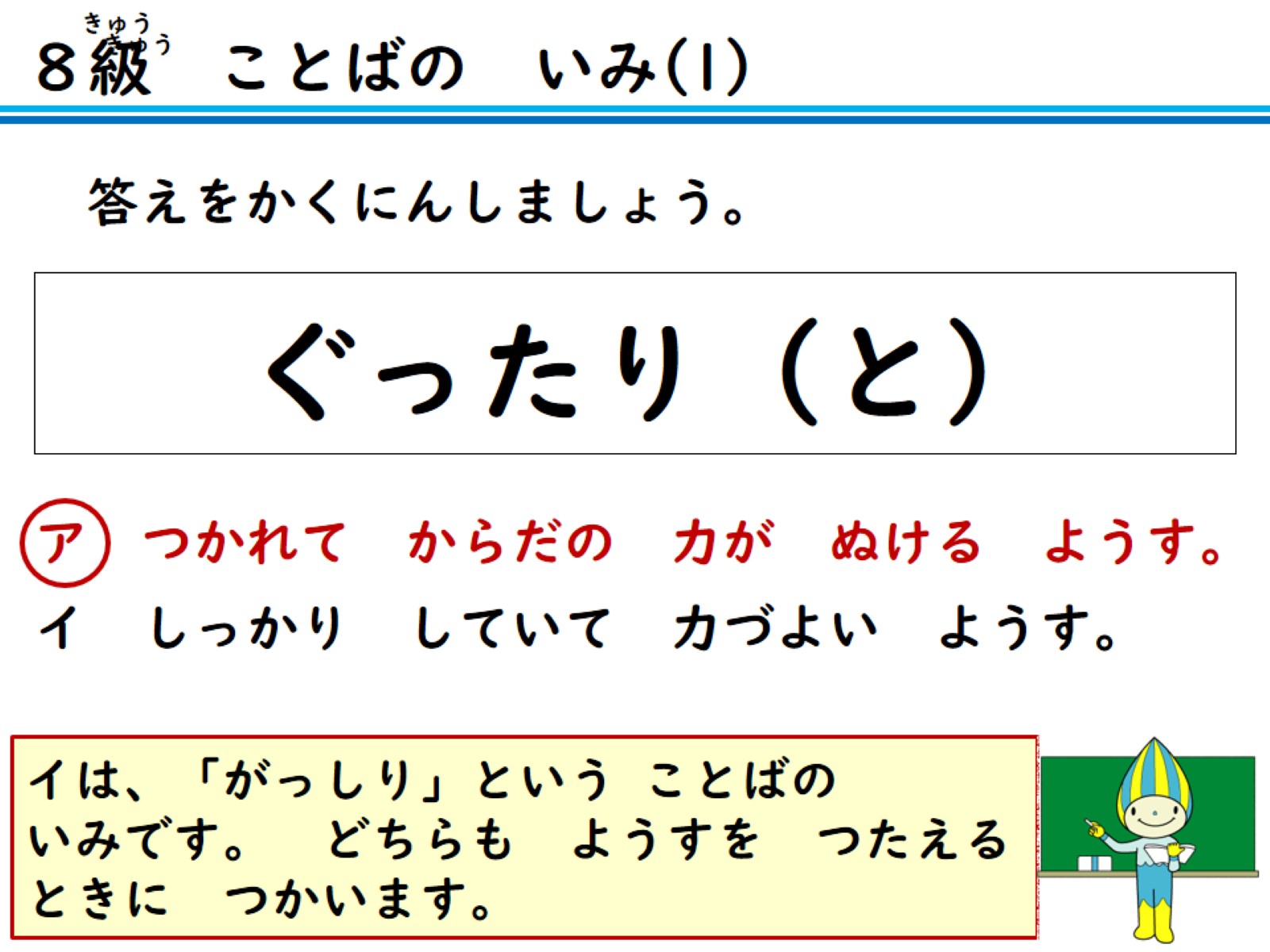 答えをかくにんしましょう。
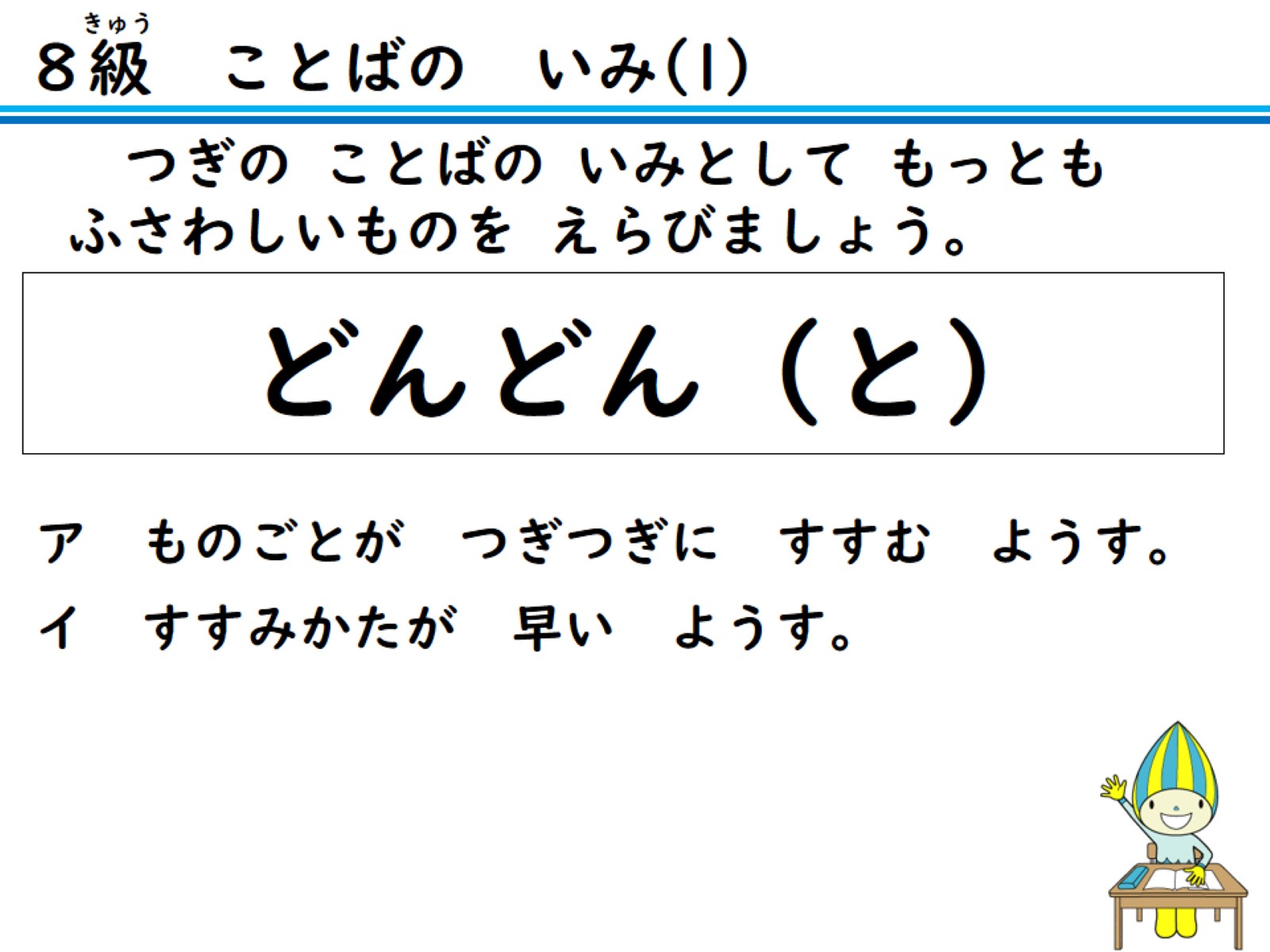 つぎの ことばの いみとして もっとも ふさわしいものを えらびましょう。
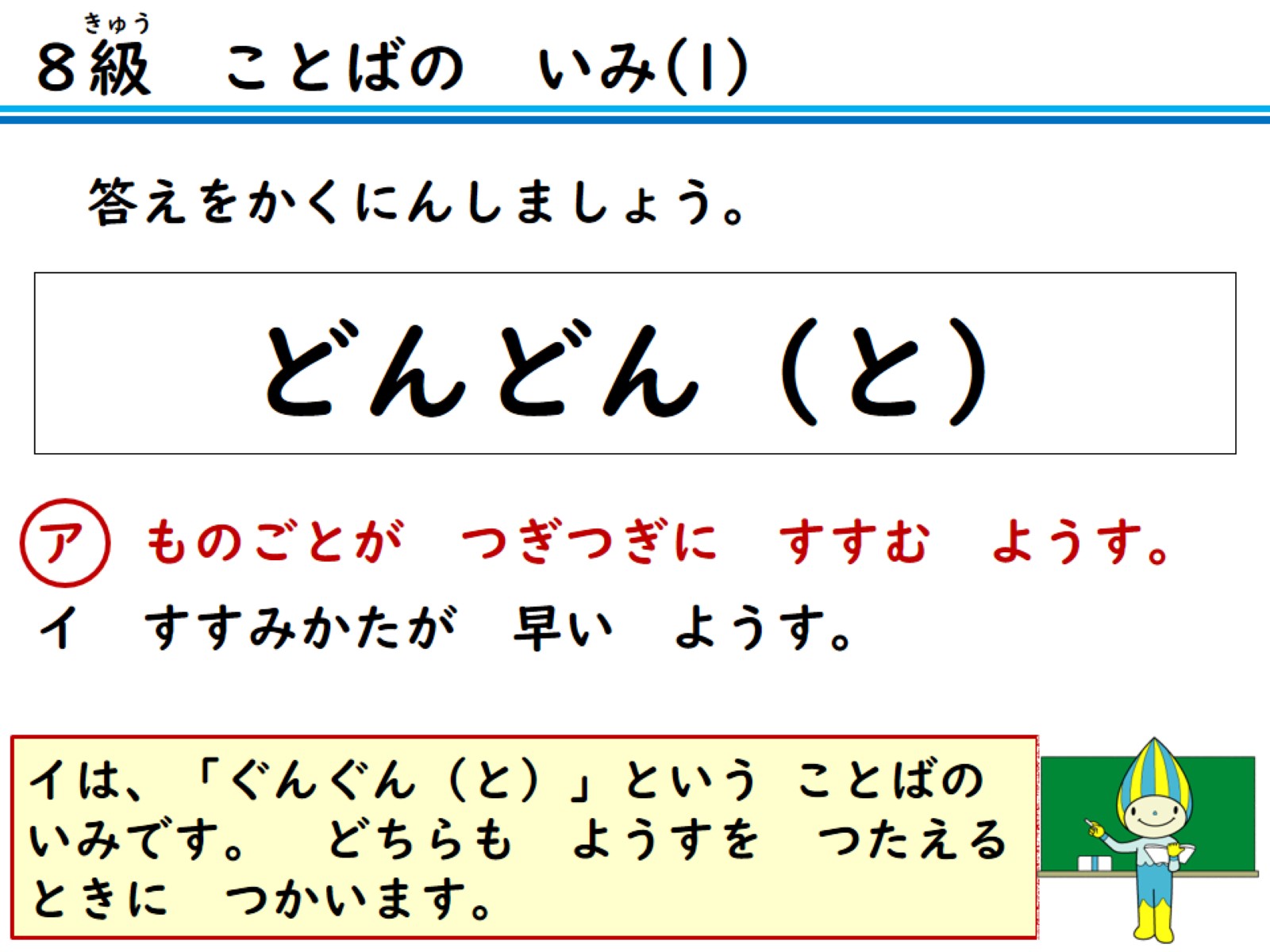 答えをかくにんしましょう。
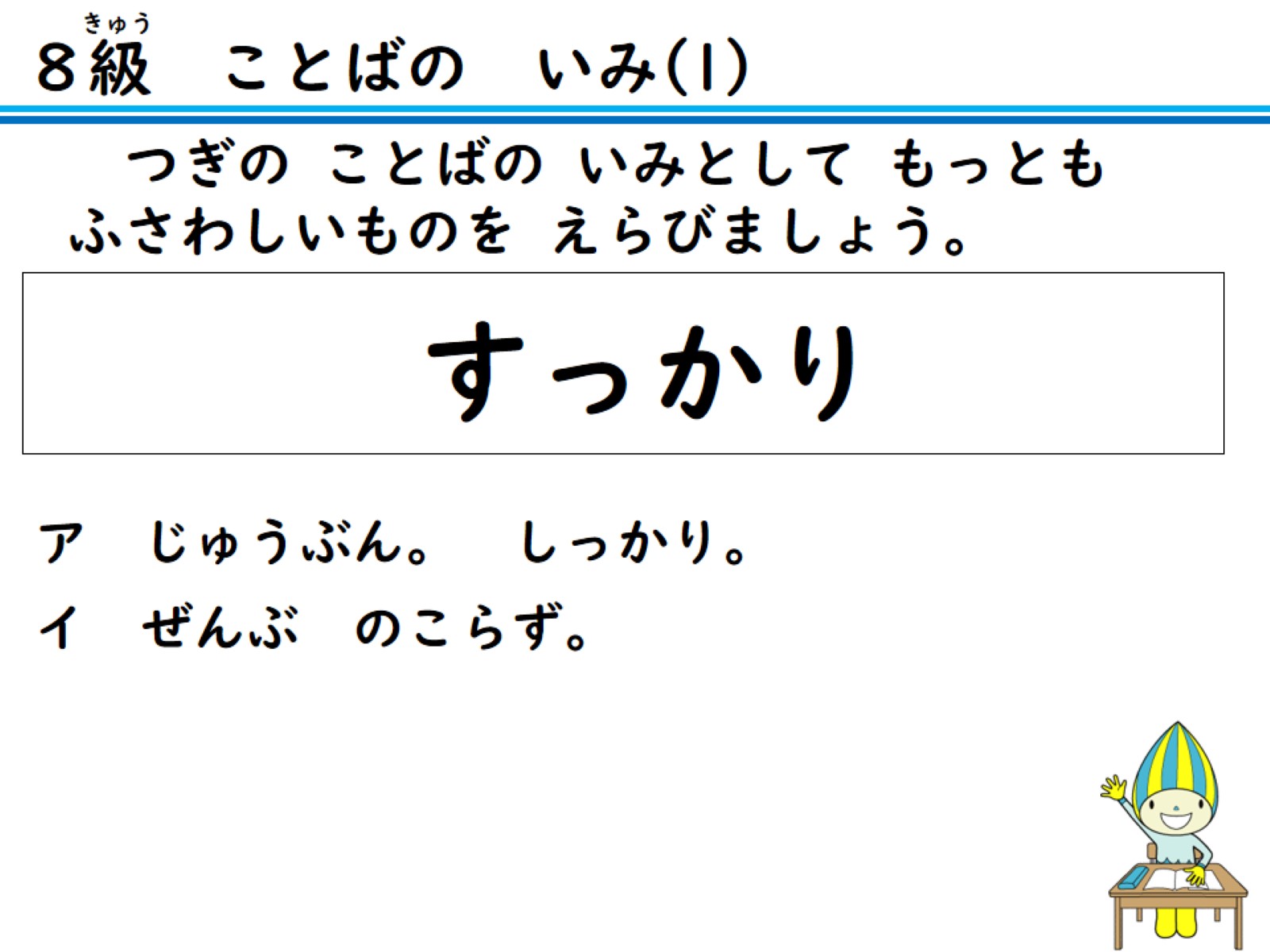 つぎの ことばの いみとして もっとも ふさわしいものを えらびましょう。
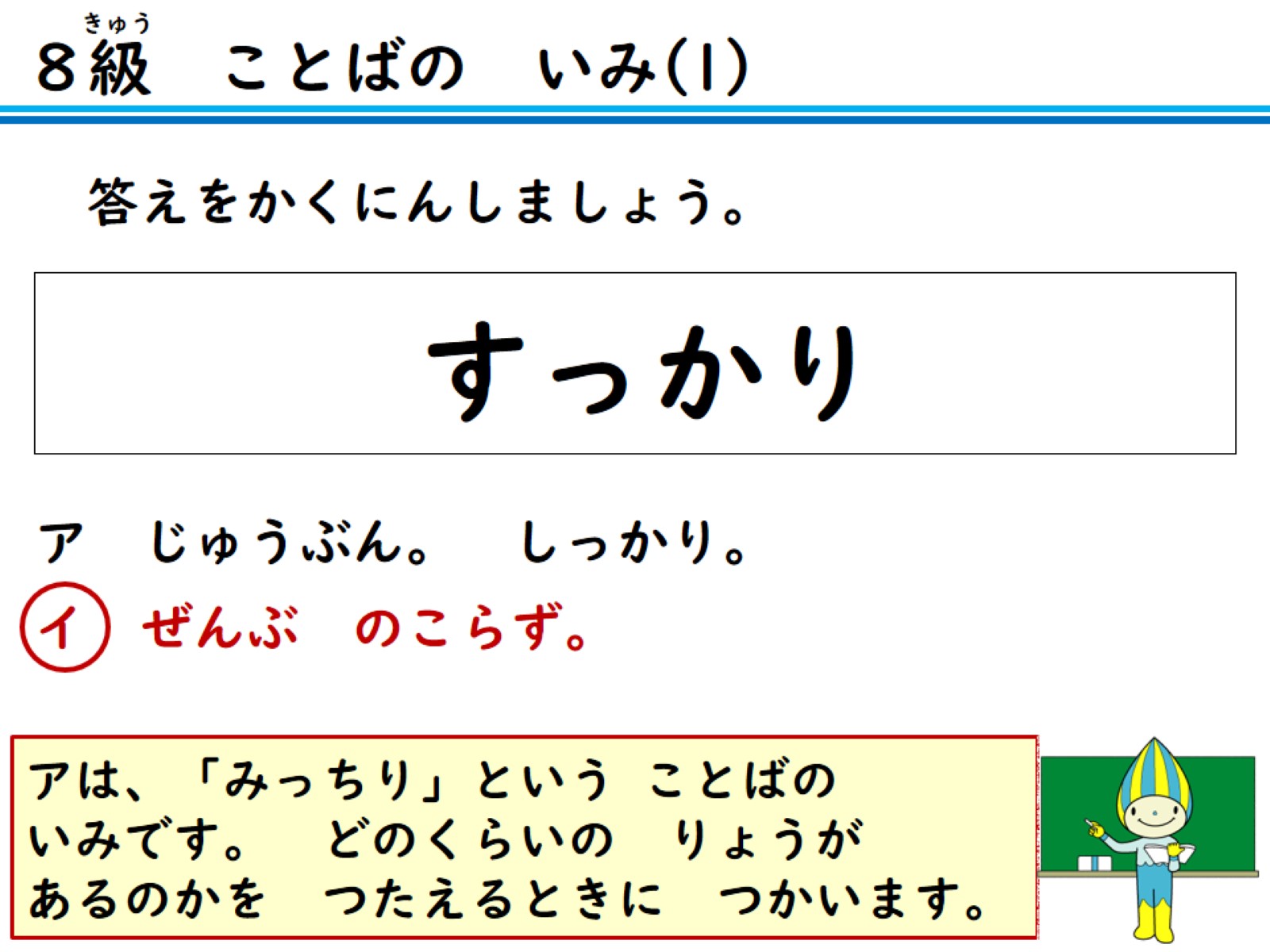 答えをかくにんしましょう。
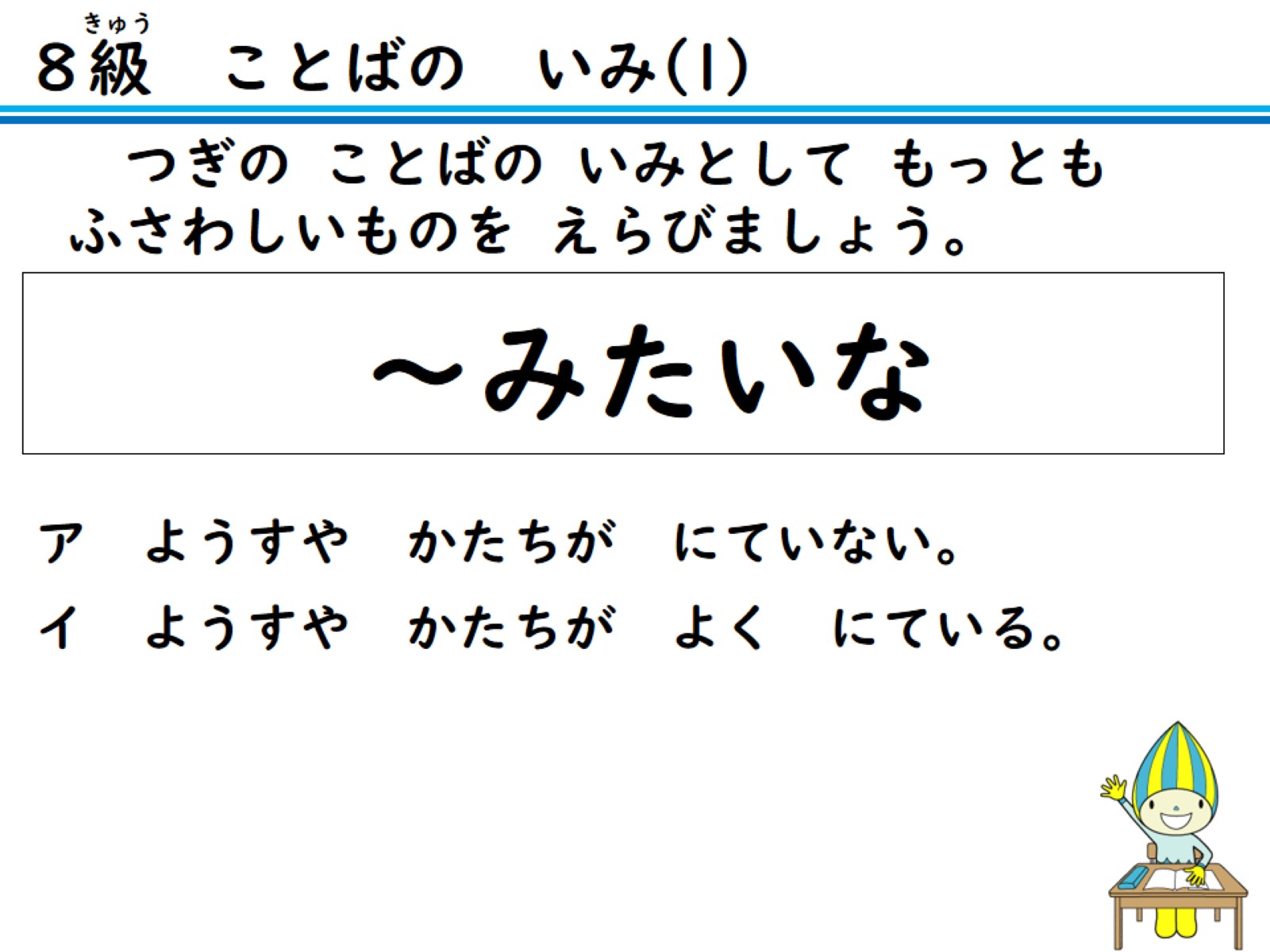 つぎの ことばの いみとして もっとも ふさわしいものを えらびましょう。
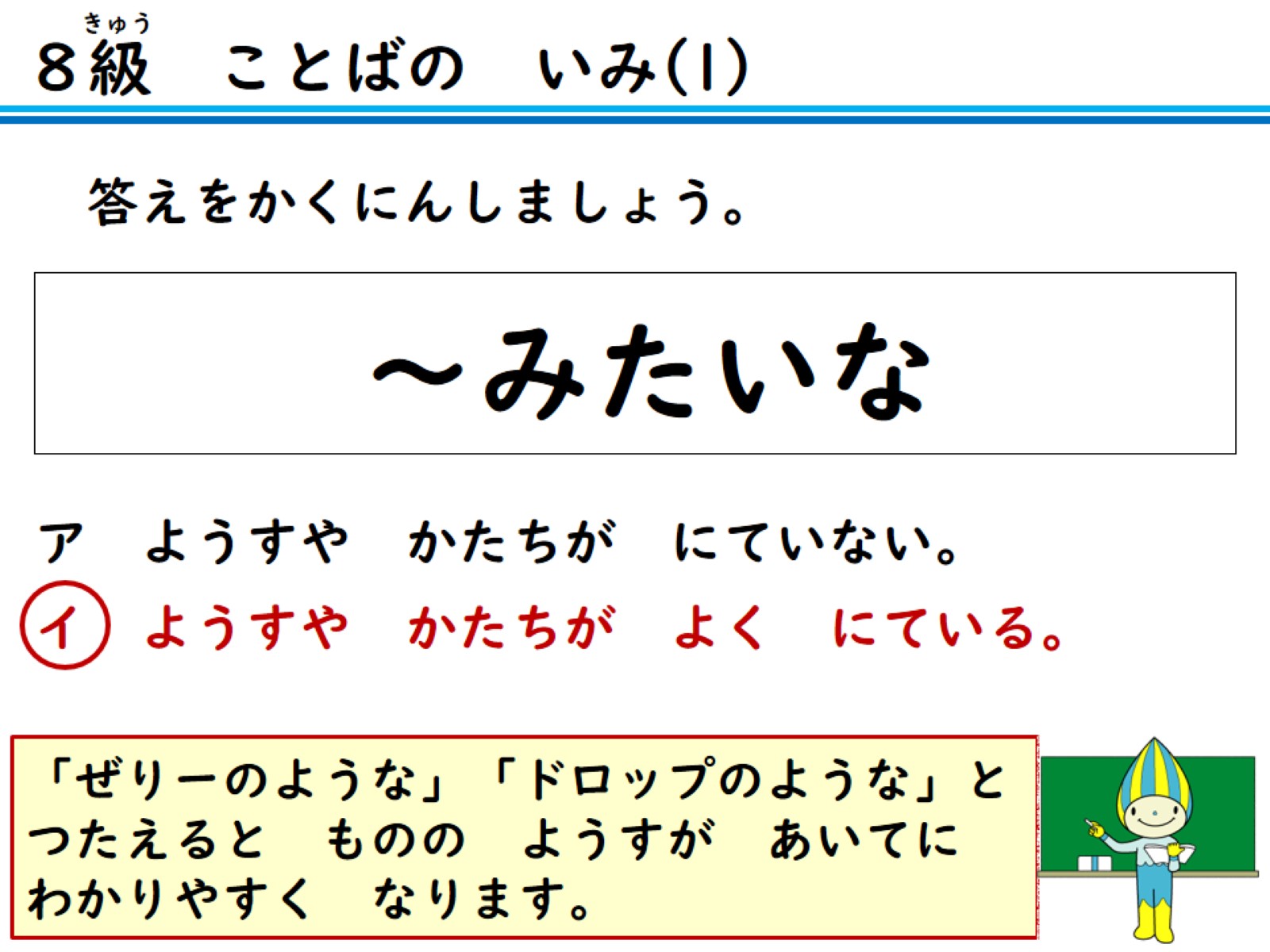 答えをかくにんしましょう。
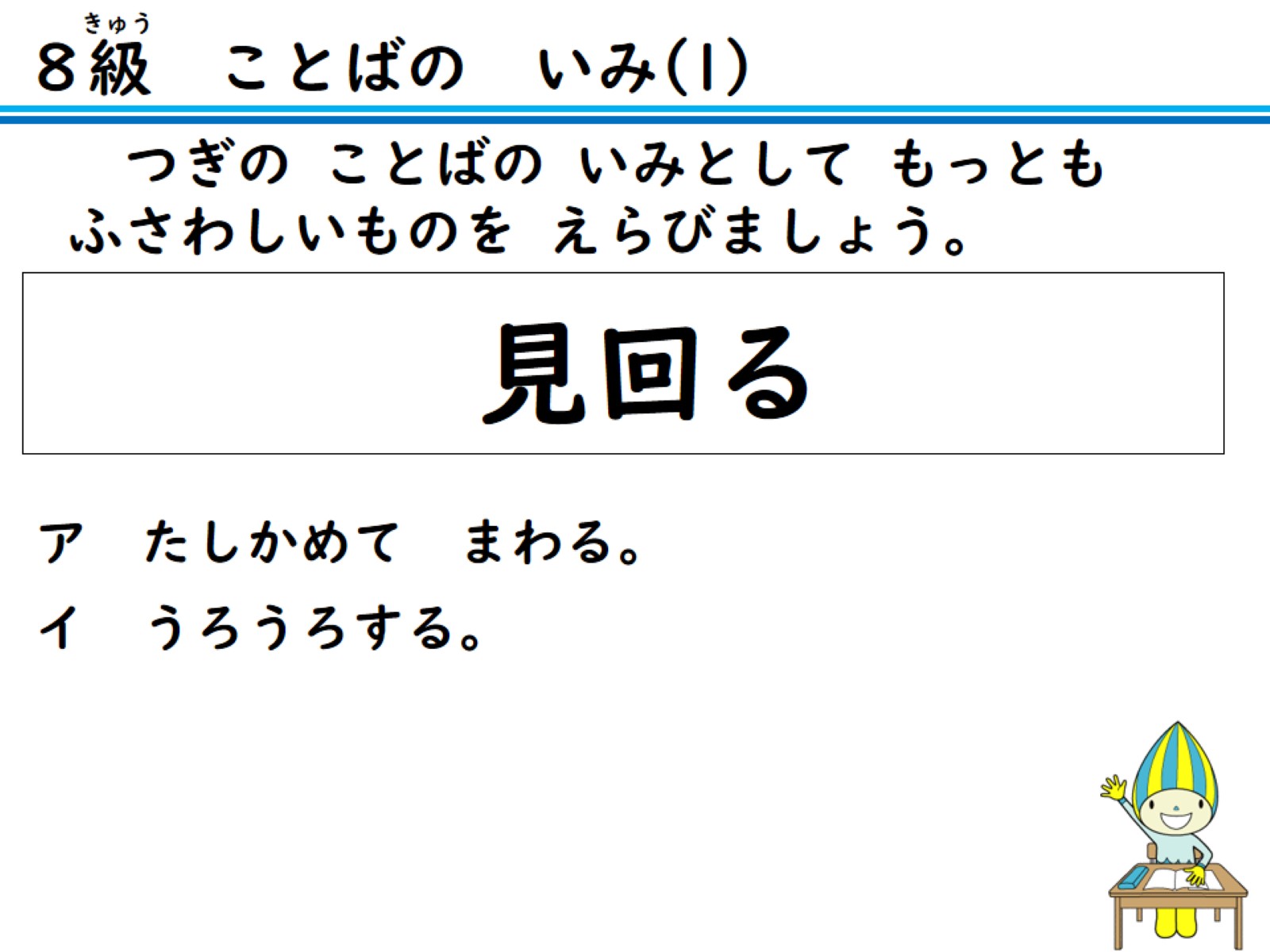 つぎの ことばの いみとして もっとも ふさわしいものを えらびましょう。
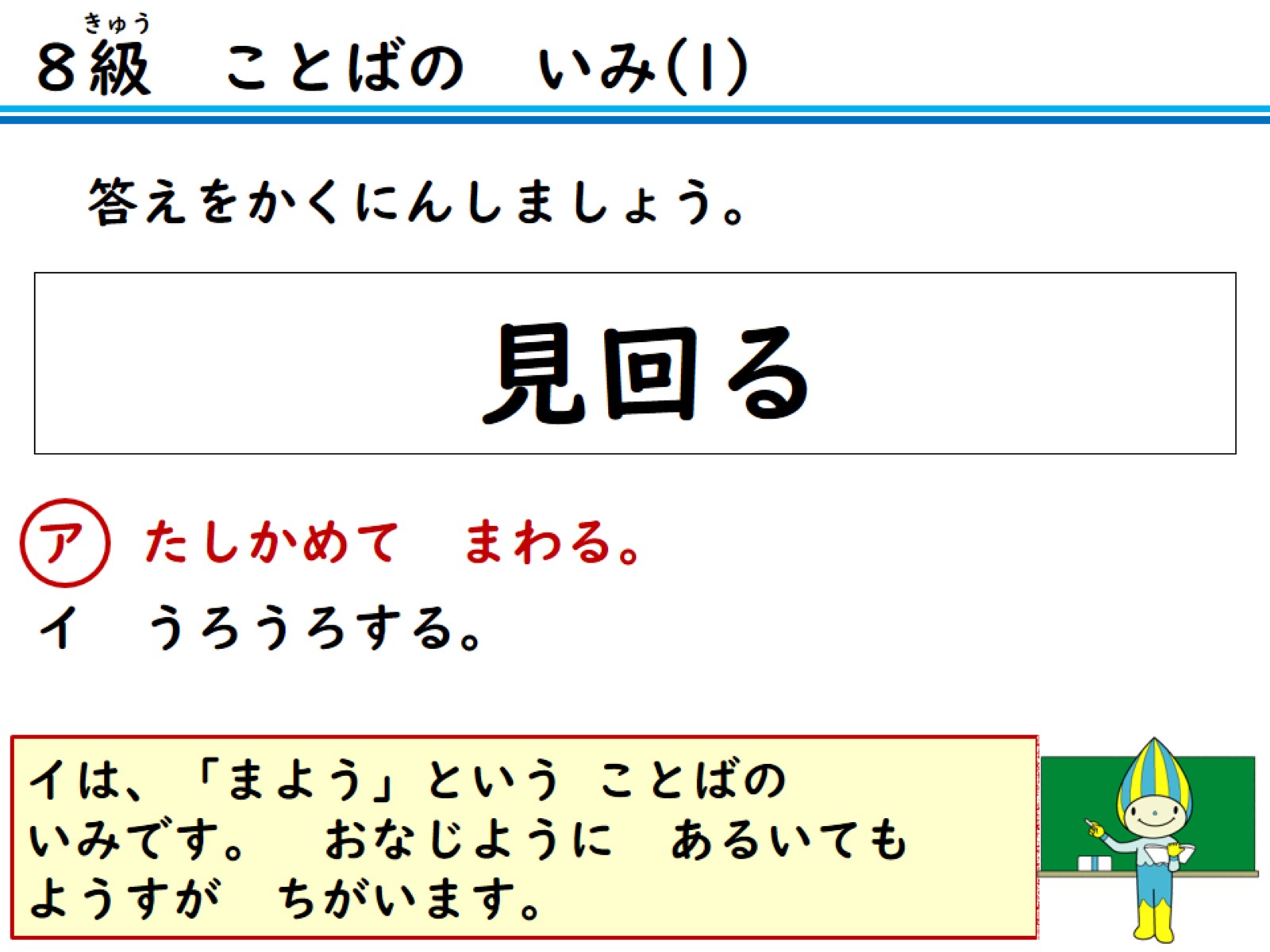 答えをかくにんしましょう。
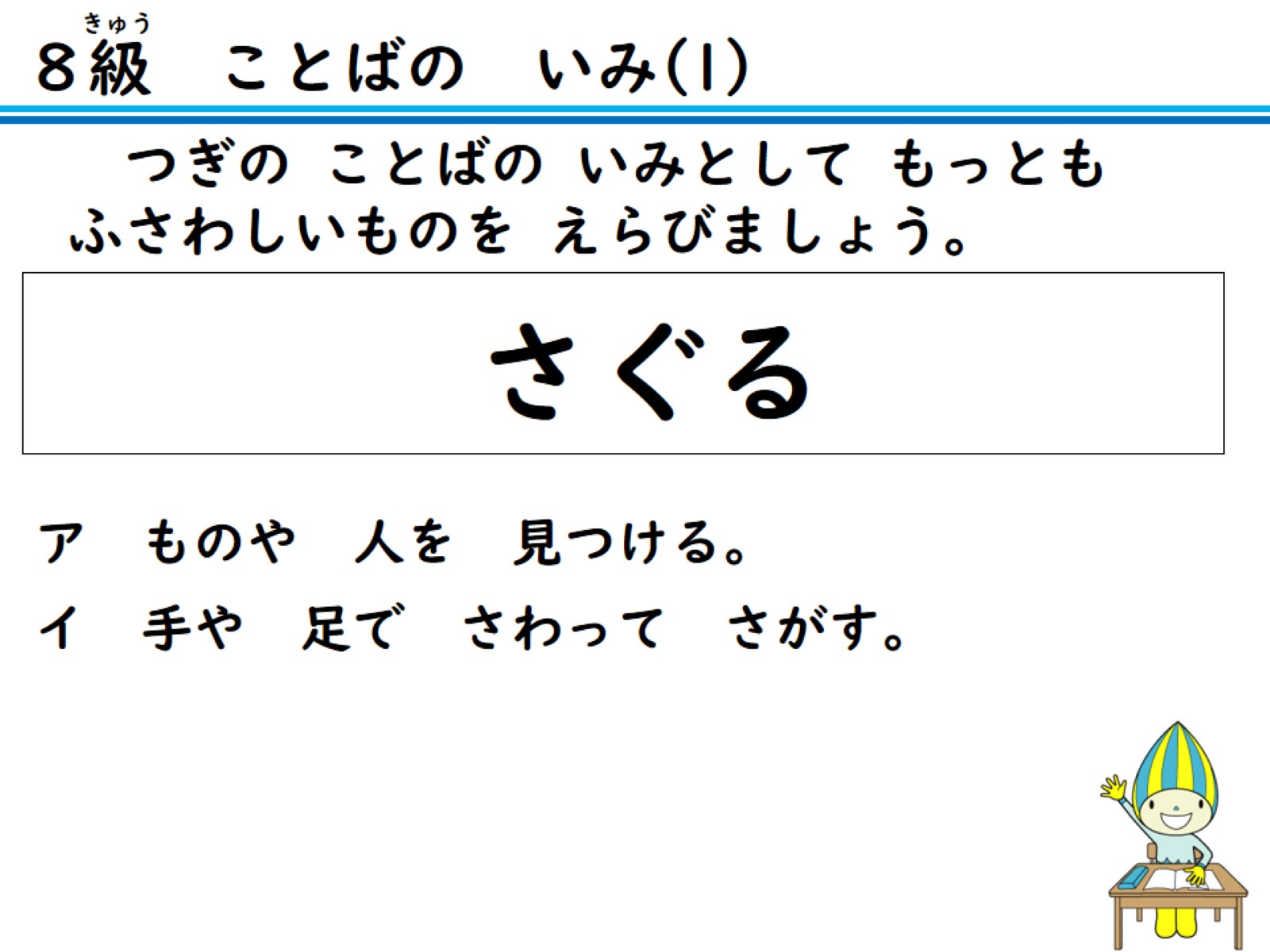 つぎの ことばの いみとして もっとも ふさわしいものを えらびましょう。
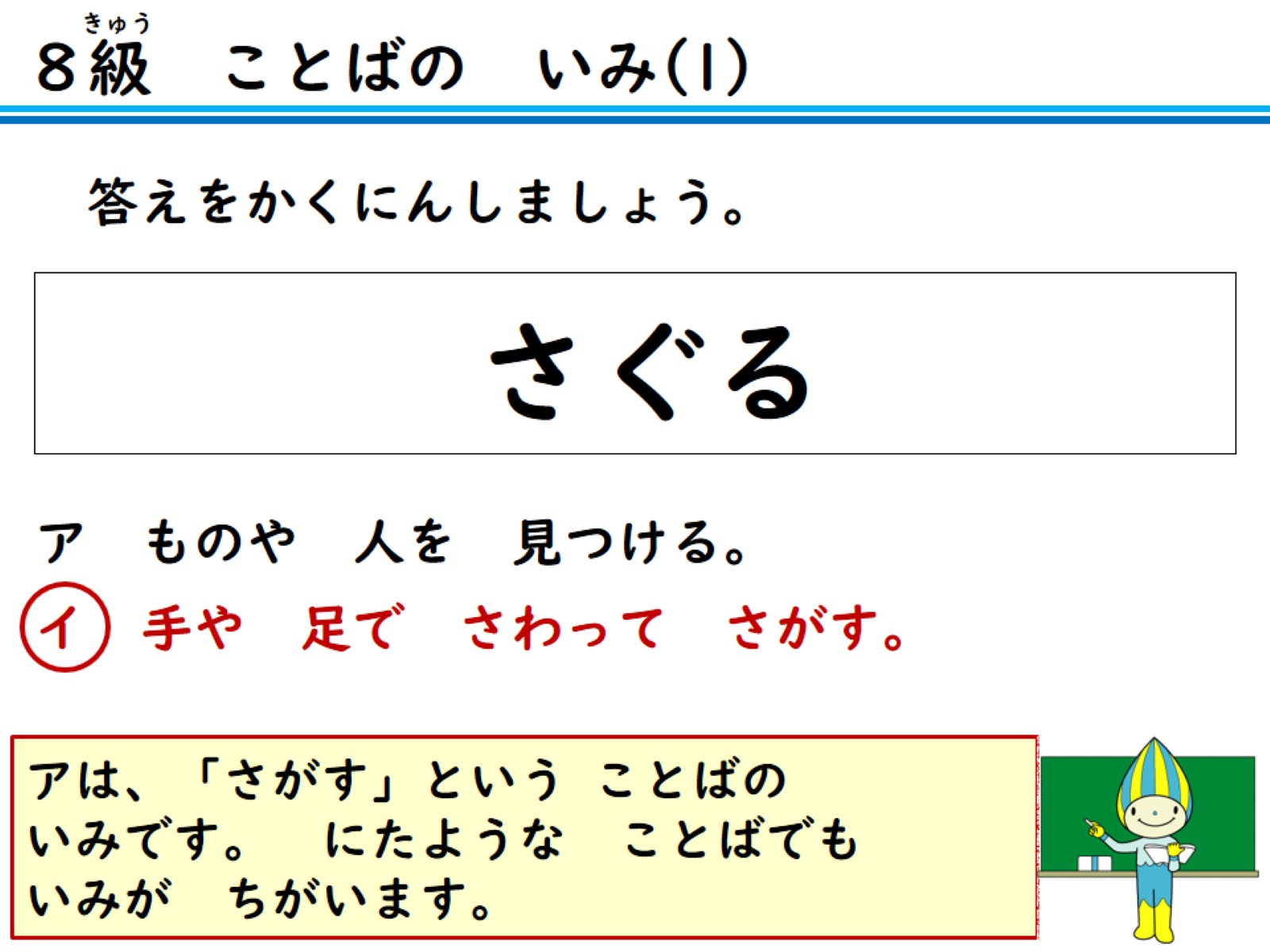 答えをかくにんしましょう。
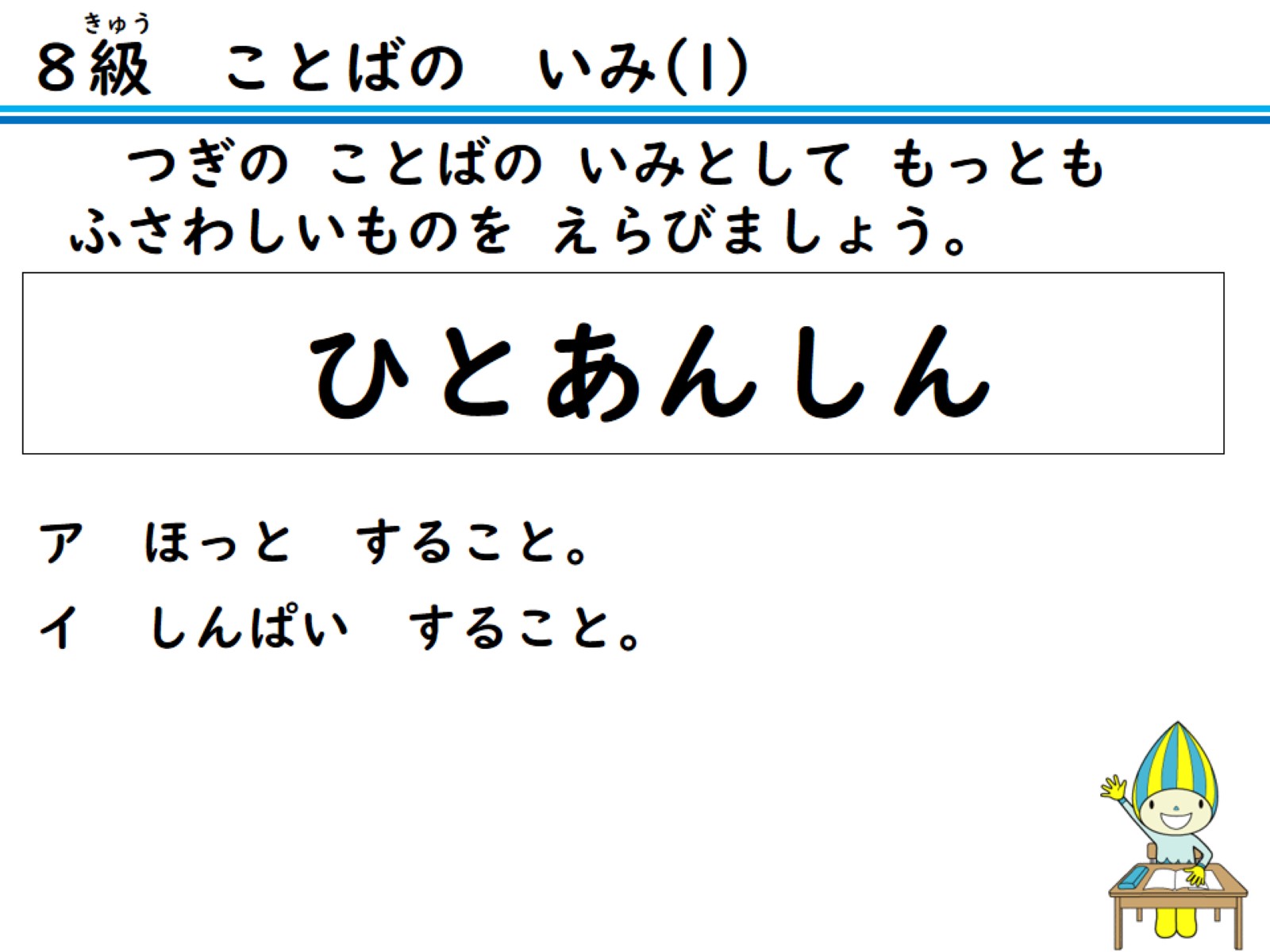 つぎの ことばの いみとして もっとも ふさわしいものを えらびましょう。
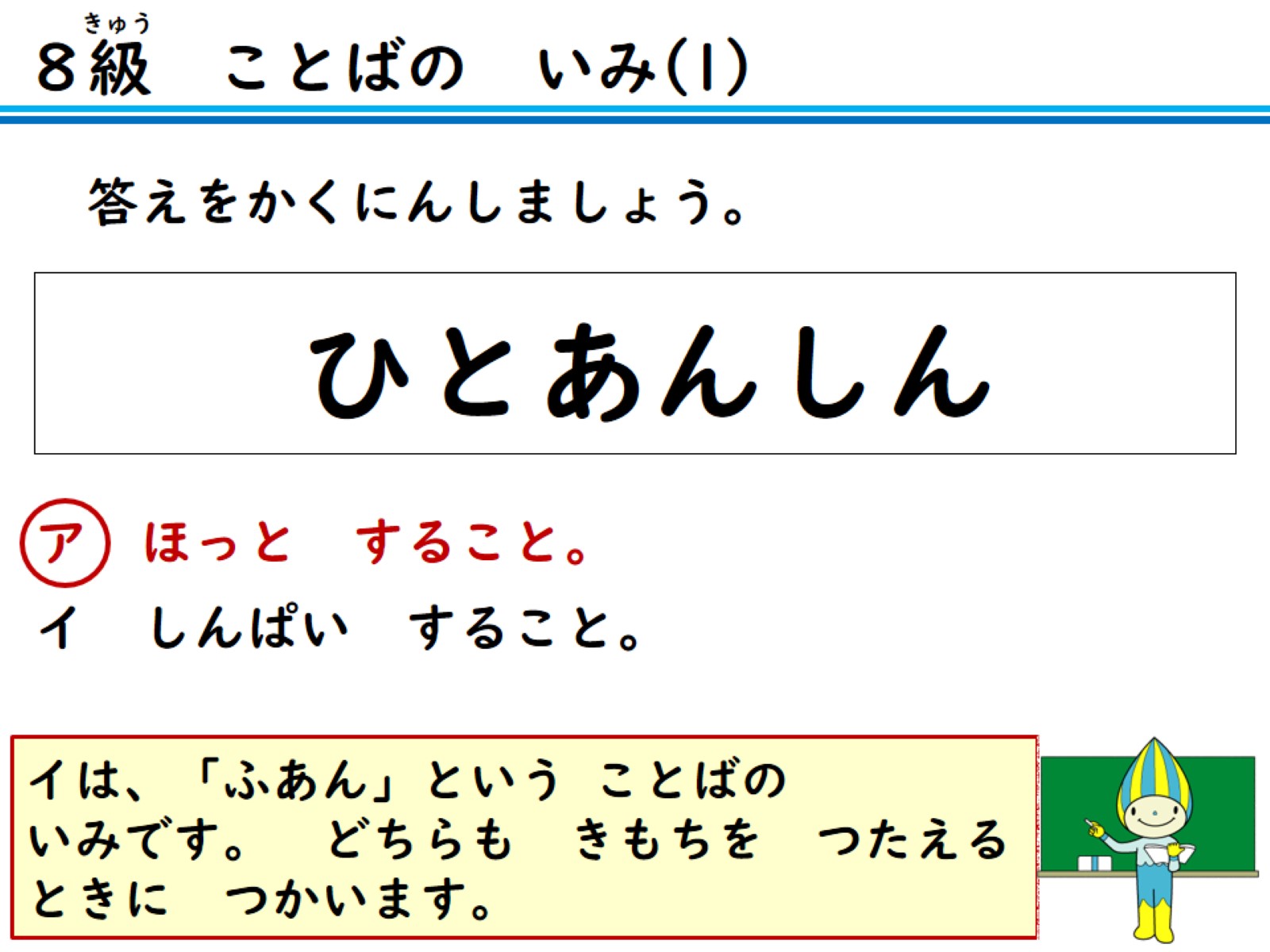 答えをかくにんしましょう。